The trp operon
Dr. Kuntala S. Bordoloi
Assistant Professor
Department of Botany
Manga;dai College
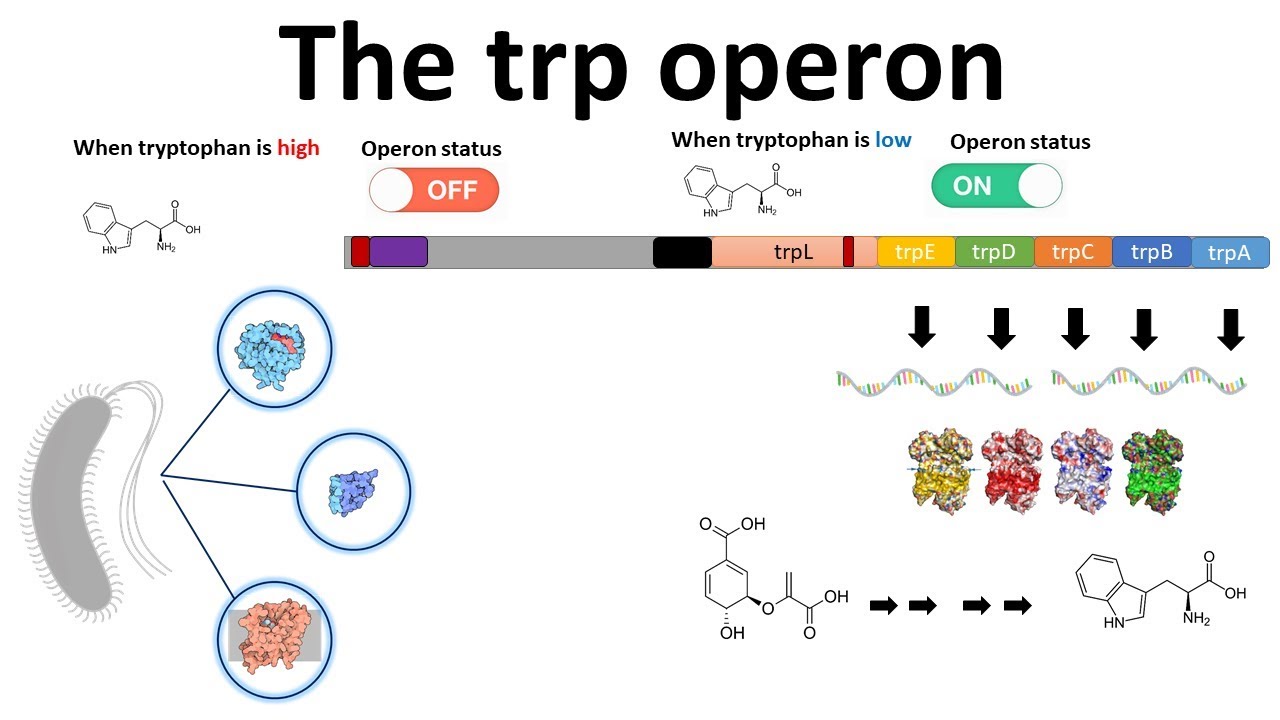 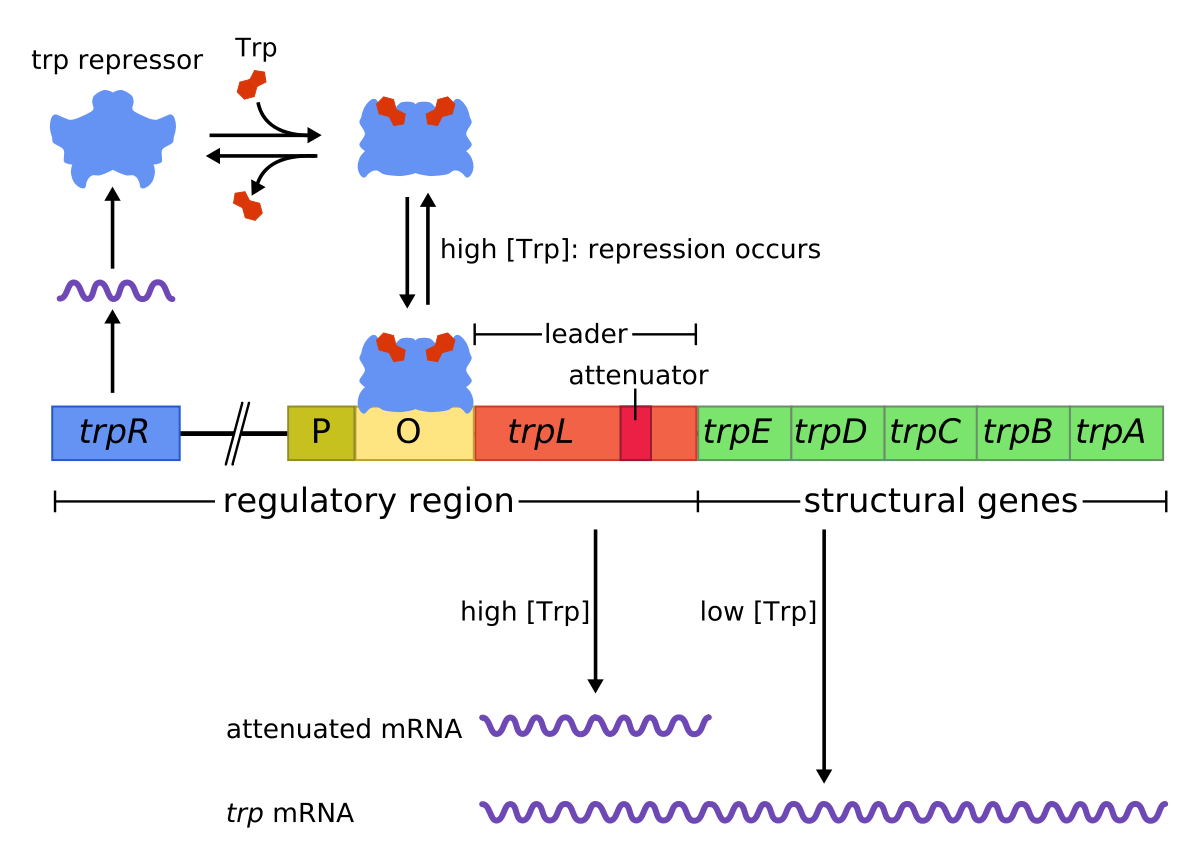 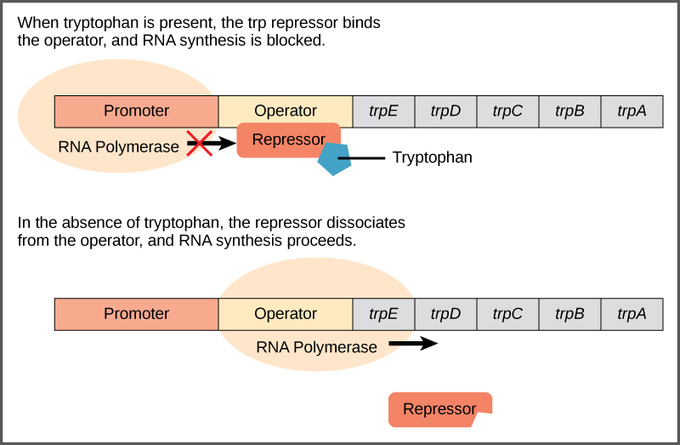 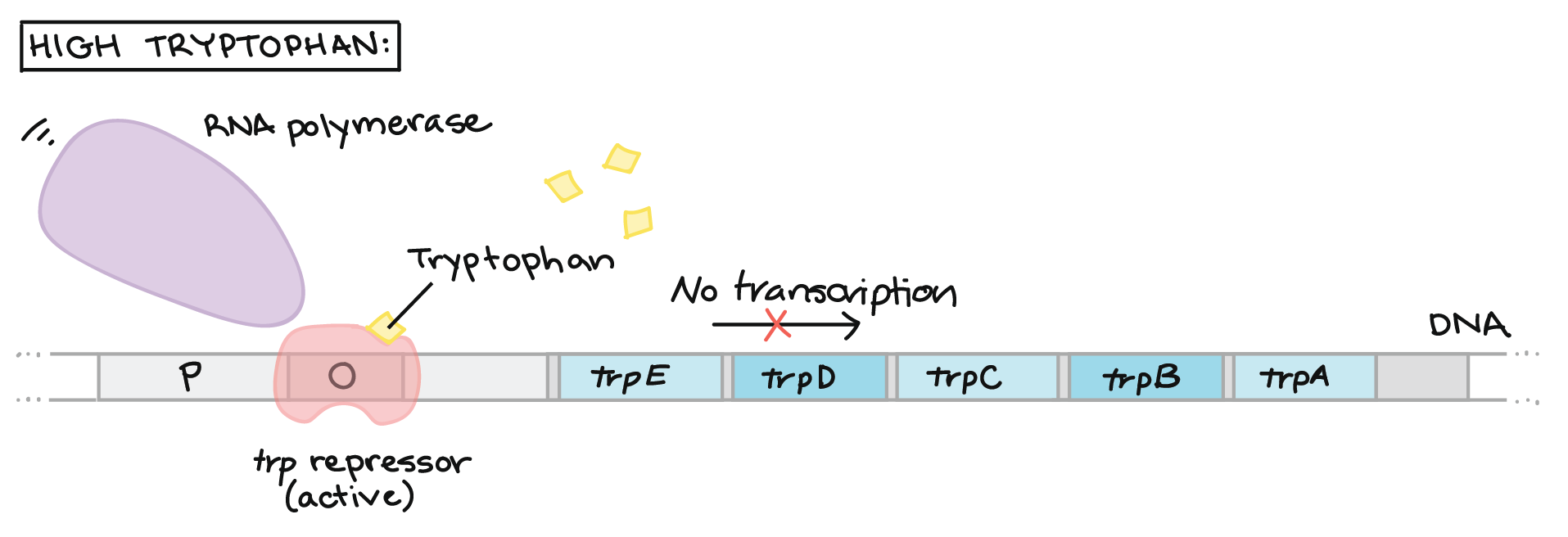 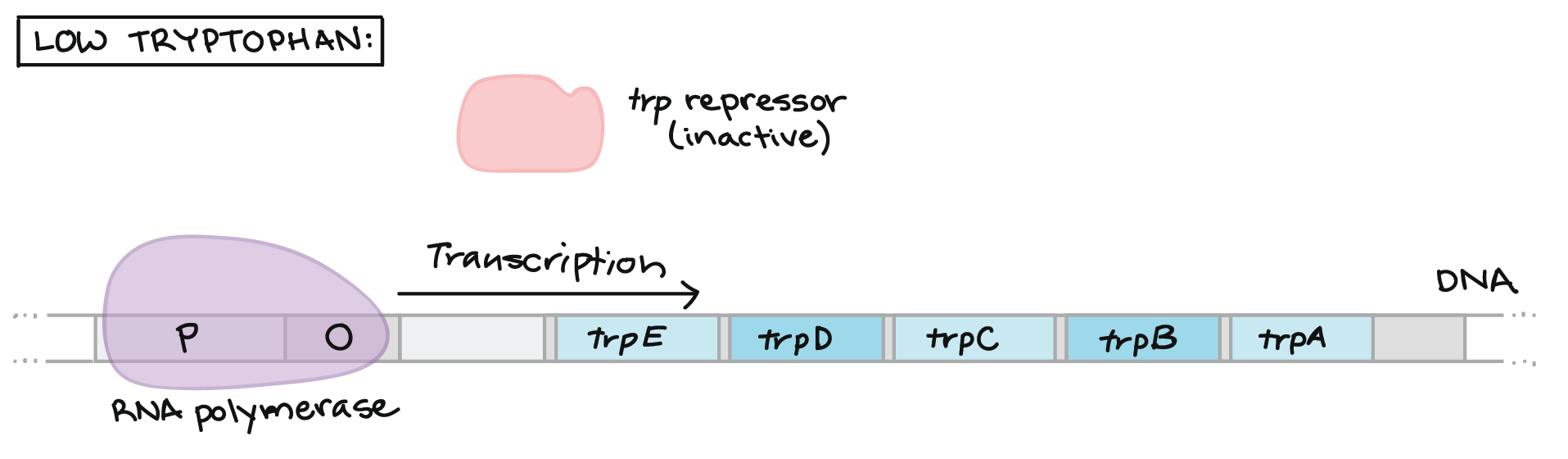 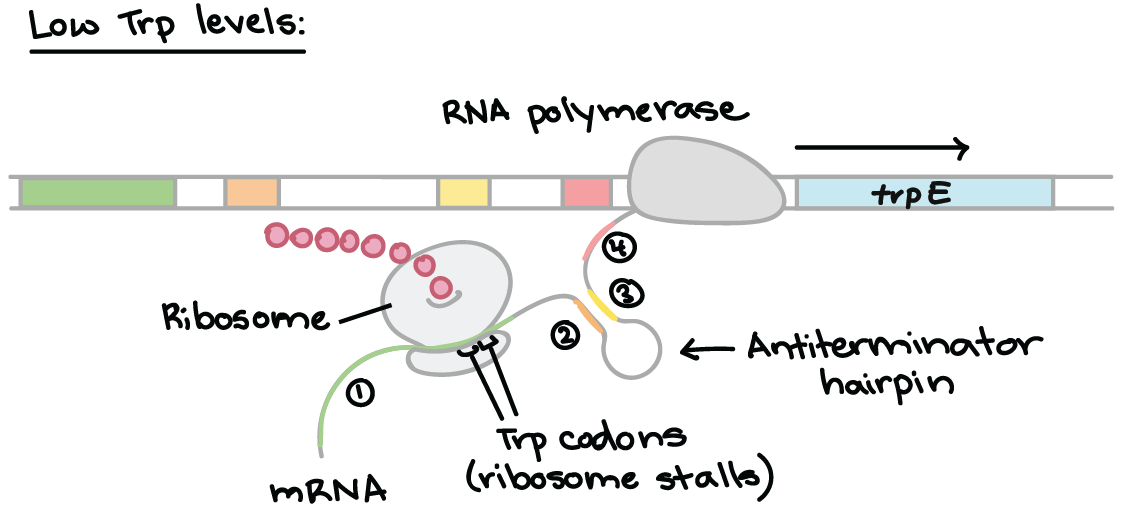 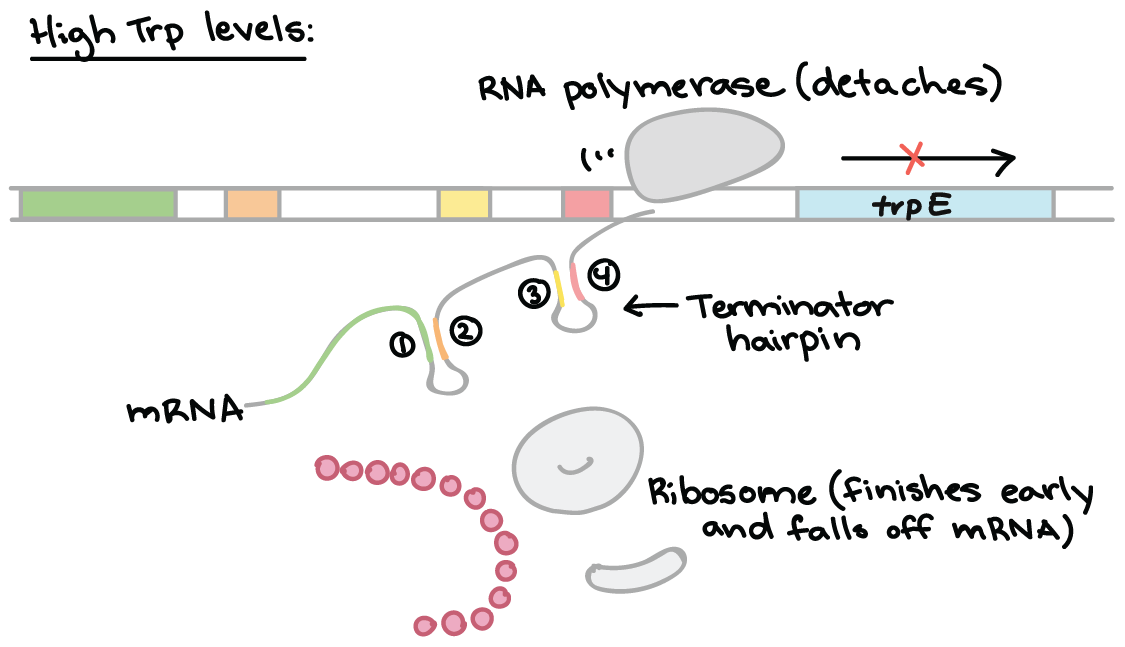